بسم الله الرحمن الرحیم
روبات های هوشمند
محمد صالح ساعد پناه
روبات چیست؟
موسسه بین المللی استاندارد روبات را بصورت زیر تعریف کرده است:
روبات وسیله ای است که
 بصورت خودکار کنترل شود،
 قابل برنامه ریزی مجدد باشد،
 چند منظوره بوده و
 با داشتن چندین درجه آزادی قدرت جابجائی داشته باشد.
 روبات میتواند متحرک و یا ثابت باشد.
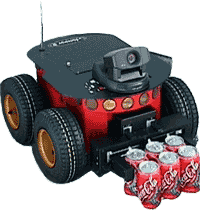 اهمیت روباتها
امروزه روباتها در انجام بسیاری از کارها به کمک انسان آمده و در برخی کارها نیز جایگزین آدمی گشته اند از جمله:
 کار در کارخانه، اکتشافات فضائی،  جراحی، بصورت دست آموز خانگی! و....
بطور کلی روباتها در کارهائی استفاده میشوند که خطرناک بوده ( مثل نیروگاههای هسته ای)، مشکل و تکراری باشند (مثل اغلب کار کارخانه ها) و محیط های کثیف (مثل داخل لوله ها).
روباتیک چیست؟
علم مطالعه روباتها را روباتیک مینامند. 
تعریف جامعتر این علم را میتوان بصورت زیر نیز بازگو نمود:
روباتیک عبارت است از ارتباط هوشمندانه بین ادراک و عمل
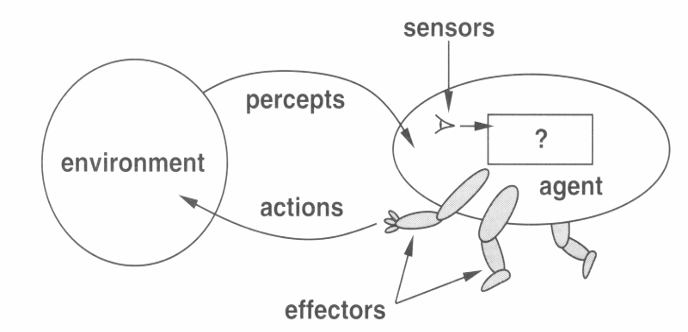 اجزا یک سیستم روباتیک
ساختار مکانیکی شامل:
اتصالات بازو وبدنه، چرخها
محرک ها ئی که باعث حرکت روبوت میشوند  نظیر
موتورها 
سنسورهای مختلف برای ادراک محیط پیرامون روباتها نظیر: 
سنسورهای فاصله، دوربین، لیزر و غیره
یک کنترلر کامپیوتری که سیگنالهای سنسورها را  خوانده و با پردازش اطلاعات بتواند فرامین لازمه را برای محرک ها ایجاد نماید.
روبات هوشمند
کدامیک هوشمندترند؟
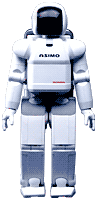 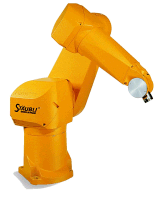 روبات هوشمند
یک تعریف کلی از روبات هوشمند عبارت است از:

یک ماشین قابل برنامه ریزی که بتواند عمل یک موجود هوشمند نظیر انسان را تقلید کند
روباتیک و هوش مصنوعی
روباتیک یکی از مهمترین زمینه های استفاده عملی از تکنیک های هوش مصنوعی است.
در واقع یک روبات هوشمند برای انجام هوشمندانه اعمال خود ناگزیر است بسیاری از این روش ها را به خدمت بگیرد:

Learning, 
planning, 
reasoning, 
problem solving, 
knowledge representation, 
computer vision
اعمال اصلی یک روبات هوشمند
Sense
Act
Plan
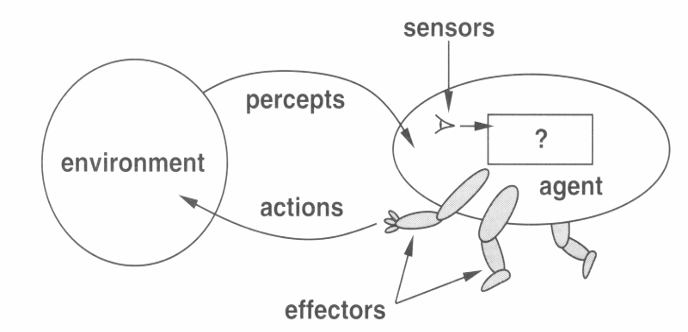 روشهای مختلف تعامل روبات با محیط
Hierarchical
SENSE
PLAN
ACT
Reactive
SENSE
ACT
PLAN
Hybrid
SENSE
ACT
Hybrids (since 90’s)
 در سطوح بالا از مدل استفاده میشود
در سطوح پائین واکنشی عمل میکند
سیر تحول در کنترل روبات
Classical Robotics (mid-70’s)
مدل دقیق
نیازی به حس کردن نبود
Reactive Paradigm (mid-80’s)
بدون مدل
بشدت وابسته به حس دقیق محیط بود
Probabilistic Robotics (since mid-90’s)
 ترکیب مدل و حس کردن
مدل غیر دقیق، حس کردن غیردقیق
سنسورهای  روباتهای هوشمند
Visionبرای دریافت محیط پیرامون
       Voice برای صحبت با آدمی
   Tactile برای حس وحود اشیا در سر راه مسیر
    Force برای تشخیص نیرو در کاربردهائی نظیر مونتاژ
   Laser برای اندازه گیری فاصله و تشخیص موانع
....
یادگیری در روبات
اگرچه روباتهائی مثل ASIMO کارهای شگفت انگیزی میکنند اما قادر نیستند یادگیری بکنند.
یک روبات باید بتواند در تعامل با محیط و در اثر تجربه یادگیری نماید
روشهای یادگیری
شبکه عصبي
درخت تصمیم
یادگیری تقویتی
الگوریتم ژنتیک
تعريف يادگيری
تعريفهاي گوناگوني كه درباره يادگيري انجام گرفته نشان مي‌دهند كه هنوز تعريف جامع و يكدستي كه براي همه روان‌شناسان با نظريه‌هاي مختلف پذيرفتني باشد به دست نيامده است. اما بسياري از روان‌شناسان و پرورشكاران معتقدند كه « يادگيري تغييري است كه بر اثر تجربه يا آموزش در رفتار موجود زنده پديد مي‌آيد ». در اين تعريف مهمترين واژه‌اي كه نظر را به خود جلب مي‌كند واژه تغيير است. زيرا رفتار فرد در زماني كه چيزي نياموخته با زماني كه آن چيز را، آموخته است تفاوت دارد. واژه مهم ديگر رفتار است. زيرا تغيير رفتار با ابعاد بدني مانند طول و عرض و قد و وزن بدني ارتباط ندارد، بلكه بيشتر معلوم يادگيري است، نه دگرگونيهاي بدني.
ماهيت يادگيری
يادگيري در واقع هم يك رشته فرايند است و هم فرآورده تجربه‌ها. بعضي از فرايندهايي كه در داد و ستد بين موجود آدمي و محيط انجام مي‌گيرد عبارتند از احساس و ادراك، يادآوري، نمادسازي، انديشه‌هاي مجرد و تخيلي و سرانجام رفتار. 
يادگيري در حقيقت داراي مفهوم بسيار گسترده‌اي است كه در قالبهاي دگرگوني، عادت شكني، ايجاد علاقه، نگرشهاي نو، درك ارزش، ذوق و سليقه و پيشداوري يا جب و بغض پديدار مي‌شود. همچنين، شيوه تركيب و كاربرد معلومات در استدلال،‌تفكر، نظريه‌پردازي، حل مسئله، احساس و عواطف عميق انساني، خودشناسي و دگرگونيهايي كه در كل شخصيت به وجود مي‌آيند همه از يادگيري مايه مي‌گيرند
اهميت يادگيری
بي‌ترديد بايد گفت كه اهميت يادگيري در رشد آدمي بسي فراتر از چشم‌انداز انديشه‌هاي اوست. روان‌شناسان به تازگي به عظمت شكل‌پذيري نوع آدمي، حتي در سالهاي نخستين او پي برده و محقق ساخته‌اند كه عامل اصلي در اين شكل‌پذيري يادگيري است. به اعتقاد آنان هر رفتاري كه از ما سر مي‌زند معلول يادگيري است. به اين معنا كه يك رشته از يادگيريهاي ساده‌تر موجب يادگيريهاي پيچيده‌تر مي‌شوند. به علاوه چون محيط زندگي افراد آدمي همواره در معرض تغيير است. انسان براي غلبه بر اين دگرگونيها ناچار از يادگيري است.
روان‌شناسان عصب‌گرا ويادگيری
با توجه به موارد بالا تا میتوان گفت که يادگيري داراي دو تعريف است: يكي به تغيير رفتار نمايان و ديگري به استعداد يا توانمندي در پاسخ دادن اختصاص مي‌يابد. اما روان‌شناسان عصب‌گرا يادگيري را تغيير در ساختار فيزيولوژي اعصاب مي‌دانند كه از استعداد ابزار پاسخ پديد مي‌آيد. دكتر هب يك رشته بررسيهايي درباره كاركرد اعصبا مركزي در رابطه با يادگيري به مضمون زير انجام داده كه در خور اهميت است: يادگيري، فرايند ايجاد سير يا مدار عصبي نسبتاً پايدار از طريق فعاليت خود به خود در مدارهاي موجود است. وقتي فعاليتي صورت مي‌گيرد حالت تغيير در ساخت سلولها و مدارهاي عصبي ايجاد مي‌شود و پاسخ مربوط به اثر برانگيختگي و تكرار به آساني دريافت مي‌شود. با ملاحظه تعريفهاي سه‌گانه بالا درباره يادگيري، مورد اول و دوم در بررسيهاي روان‌شناسي امروزي داراي اهميت بيشتري است، اما مورد سوم از اعتبار علمي خاصي برخوردار است.
توانائی های روبات آدم نما
روباتهائی مثل ASIMO قادرند :
در محیط های واقعی عمل کنند
اشیا را جابجا کنند
در محیطی که برای انسان ساخته شده است راه بروند ، از پله ها بالا رفته و روی صندلی بنشینند
چهره انسان ها را شناخته و  به خاطر بسپارند.
با انسان مکالمه کرده و فرامین او را اجرا نمایند
...
مثال: یادگیری حرکت در یک محیط ناشناخته
زمینه های تحقیقاتی
Vision دربافت اطلاعات به روش بینائی
   Voiceفهم زبان و صحبت طبیعی با انسان
بوجود آوردن قابلیت های مختلف برای انجام عملیات  گوناگون
بوجود آوردن امکان  حرکت در محیط های طبیعی
حس محیط
تصمیم گیری
یادگیری
هوش مصنوعی
جواب دهید؟
آیا روبات های آینده باید شبیه انسان باشند؟
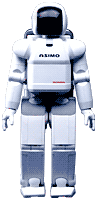 بازار مصرف
شرکت های بسیاز زیادی در پی ساخت روباتهای هوشمند هستند.
پیش بینی شده است که یکی از 10 زمینه پولساز برای صنعت آینده روباهای هوشمند خواهد بود.
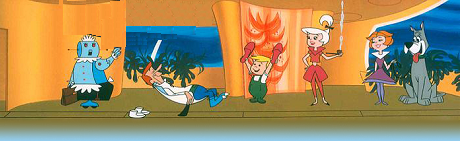 سوالاتی برای آینده
نقش روبات هوشمند در دنیای فردا چیست؟
مردم چگونه با روباتها ارتباط برقرار خواهند کرد.
حق و حقوق روبات انسان نما در جامعه چیست؟
آیا روباتهای آدم نما دارای احساس انسانی خواهند بود؟
تبعات اخلاقی وجود روبات آدم نما در جامعه چیست؟
و....
روبات خانگی
این پروژه در ژاپن در سال 1999 انجام شده است.
انگیزه:
جامعه ژاپن سالخورده است. بسیاری از آنها تنها زندگی میکنند.
روبات خانگی می تواند کیفیت زندگی سالمندان را افزایش دهد:
فراهم آوردن خدمات،  مصاحبت و رفع تنهائی
روبات هوشمند دردانشگاهها
مکان یابی
Home Robot Positioning System
استفاده همزمان از سنسورهای نوری و صوتی
یافتن هدف
مهمترین هدف: پیدا کردن آدمی در محیط اتاق
استفاده از اطلاعات :
رنگ صورت
حرکت
شکل سر
مثالی از تشخیص چهره توسط روبات
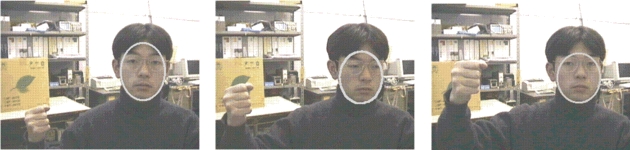 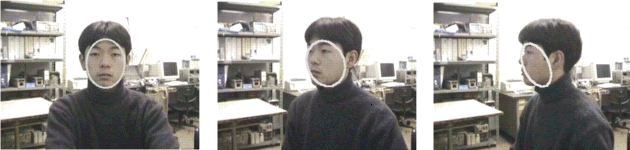 ساختن نقشه محیط
تکنولوژی موجود امکان شناسائی خودکار تمام اشیا موجود در محیط را فراهم نمیآورد.
با این وجود روبات میتواند از طریق تعامل با انسان اطلاعات مختلفی را  از محیط جمع آوری کرده و از آنها در ساختن نقشه محیط استفاده نماید.
اینکار نیاز به توانائی مکالمه با انسان دارد.
روبوکاپ چيست؟
RoboCup(Robot World Cup)

مجموعه‌اي از مسابقات و کنفرانس‌ها، محيطي پژوهشي و آموزشي
هدف اوليه:
 ايجاد تيمي از روبات‌هاي فوتباليست که در سال 2050 بتوانند تیم انسانها را شکست بدهند

فعاليت‌هاي فعلي:
کنفرانس‌هاي تخصصي
کنفرانس و مسابقات جهاني روبوکاپ
برنامه‌هاي تحصيلي
توسعه زيرساخت‌ها
مجموعه مسابقات روبوکاپ
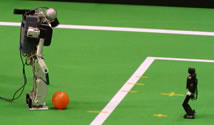 تاريخچه مسابقات روبوکاپ
1992
مطرح شدن ايدهء رباتهاي فوتباليست توسط پروفسورAlan Mackworth  استاد دانشگاه British Columbia
محققان ژاپني به صورت مستقل توسعه فوتبال ربات ها و سيستم شبيه سازي را بررسي کردند.
1993
برگزاري مسابقات Robot J-League در ژاپن توسط Minoru Asada، Yasuo Kuniyoshi و Hiroaki Kitano
اولين فراخوان مسابقات جهاني اعلان و قوانين اوليه مسابقات مشخص شد .
توسعه نگارش صفر سرور فوتبال به زبان ليسپ و توسعه نگارش اول آن به زبان c++ توسط  Ituski Noda 

1995
اولين نمايش عمومي سرور فوتبال
تصميم به برگزاري مسابقات پيش روبوکاپ 1996 در کنفرانس IJCAI
اعلان رسمي مسابقات 1997 در حاشيه کنفرانس IJCAI97
تاريخچه مسابقات روبوکاپ
1996 
برگزاري کنفرانس IROS-96 در اساکا ژاپن و برگزاري مسابقات پيش روبوکاپ
8 تيم در ليگ شبيه سازي شرکت کردند.
نمايش ربات سايز متوسط
1997
نقطه ي عطفي در تاريخ هوش مصنوعي و رباتيک
شکست قهرمان شطرنج جهان توسط IBM Deep Blue
ارسال اولين ربات مسيرياب به مريخ به نام Sojourner
برگزاري اولين مسابقات و کنفرانس رسمي روبوکاپ 
برگزاري مسابقات با حضور مجموع 40 تيم و 5000 شرکت کننده
اهداف مسابقات روبوکاپ
اهداف
سرعت بخشيدن تحقيقات : وسيله‌اي براي سرعت بخشيدن تحقيقات در زمينه هوش مصنوعي و روباتيک با ارئه مسائلي جذاب و مشکل
هدف نمادين : مشکل اما دست‌يافتني 
پروژه برجسته:
نمونه: پروژه آپولو
جان اف کندي در 1961: فرود يک انسان در ماه و بازگشت آن به سلامت به زمين 
جنبه اقتصادي و يا نظامي مستقيم در کار نيست. 
"قدم کوچکي براي يک انسان و قدم بزرگي براي بشريت"
زيراهداف: تعريف هدف کلي روبوکاپ زير اهداف ديگري ايجاد مي‌کند.
تعريف يک مسأله استاندارد: روبوکاپ مسأله اي استاندارد براي آزمايس تئوريها الگوريتم‌ها و معماريهاست.
سازمان روبوکاپ
فدراسيون روبوکاپ
مسئول برگزاري مسابقات رسمي و ساليانه  روبوکاپ
سازماني بين المللي که در سوئيس ثبت شده است.
داراي ريئس، هيت ريئسه و هيئت اجرايي مي باشد.
ريس فعلي : Minoru Asada  از دانشگاه اساکا ژاپن
هيئت اجرايي شامل هيئت ريئسه و نمايندگان هر ليگ مي باشد.
کميته هاي ملي
اسکانديناوي
آمريکا
فرانسه
ايتاليا
آلمان
هلند
سنگاپور
ژاپن
ايران
آشنايي با ليگ های مختلف روبوکاپ
ليگ هاي رباتهاي واقعی
ليگ ربات هاي اندازه کوچک
ليگ ربات هاي اندازه متوسط
ليگ ربات های سوني
ليگ ربات های انسان نما
ليگ ربات هاي امداد
ليگ نوجوانان
ليگ هاي شبيه سازي
شبیه سازی فوتبال
شبیه سازی امداد
ليگ ربات هاي سوني-نماي کلي بازي
ليگ ربات هاي اندازه کوچک
ليگ ربات هاي اندازه متوسط - ربات
ويژگي هاي ربات
فضاي اشغال شده توسط ربات
اندازه ربات 
شکل ربات
وزن ربات
ربات هاي سنگين تر
رنگ ربات
شماره ربات
Top marker
ارتباطات
مکانيزم کنترل توپ
ليگ ربات هاي انسان نما – پنالتی
ليگ ربات هاي امداد
ليگ نوجوانان
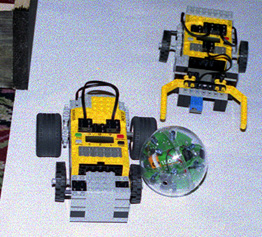 مسابقات
فوتبال
امداد
حرکات موزون
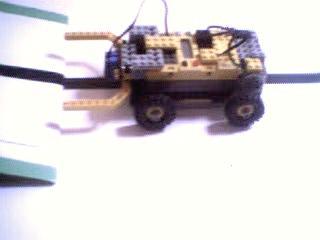 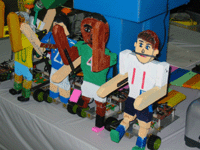 ليگ هاي شبيه سازي
ليگ شبيه سازي امداد
ليگ شبيه سازي فوتبال
ليگ دو بعدي
ليگ سه بعدي
ليگ مربي
ليگ ارائه
شبيه سازی روباتهای امداد
مسائل و مشکلات عمليات امداد
مديريت اطلاعات
جمع آوری اطلاعات دريافتی از مکان حادثه
اعتبارسنجی داده ها
ايجاد مدلی به روز و کامل از وضعيت مکان حادثه
مديريت منابع، نيروها، و استراتژی امداد
مشخص کردن وظايف موجود
اولويت دهی وظايف
تخصيص نيرو، و منابع به وظايف مهم
تعيين استراتژی انجام وظايف
محدوديت انسان به عنوان نيروی امداد
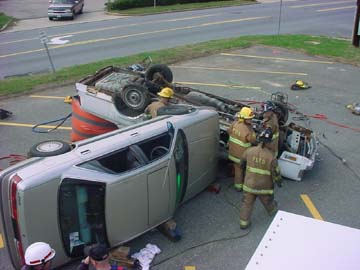 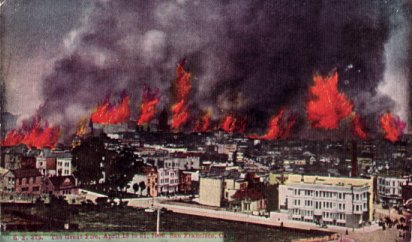 سناريوی شبيه سازی
صدمه مالی
سوختن ساختمانها
آتش سوزی
مرگ شهروندان
مصدوم شدن افراد
حالت عادی
گسترش
 آتش
صدمه جانی
مدفون شدن شهروندان
خرابی ساختمانها
عدم دسترسی به نقاط مختلف شهر
مسدود شدن جاده
آوار بر جاده
عاملهای امداد
عاملهای امداد
نيروهای امداد و مراکز فرماندهی مستقر در محل حادثه
دارای قابليتهای متفاوت

هدف نهايی
به حداقل رساندن آسيبهای جانی
به حداقل رساندن آسيبهای مالی

از طريق
جلوگيری از گسترش آتش
يافتن مصدومين، نجات آنها از زير آوار و انتقال آنها به پناهگاه
برقراری جريان نرمال ترافيک شهری
مدلسازی حوادث
اثرات زلزله
فرو ريختن ساختمانها
(Brokenness)
مسدود شدن جاده ها
(Block)
اثرات آتش سوزی
سوختن ساختمانها
(Fieryness)
مصدوميت شهروندان و نيروها
(Health Point)
(Damage)
(Buriedness)
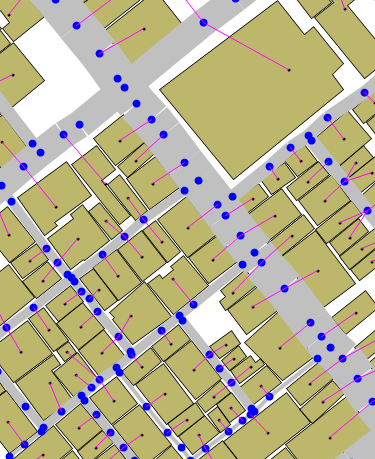 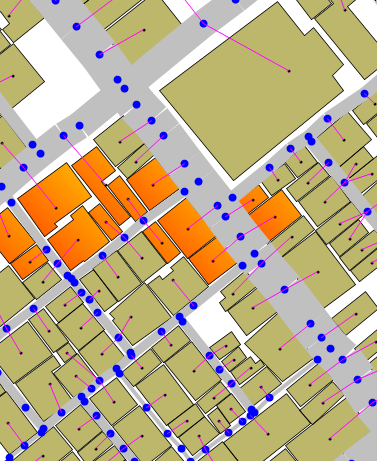 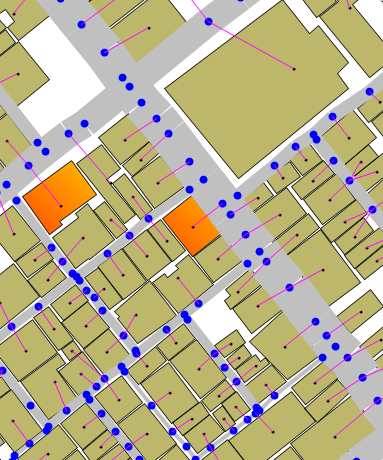 با تشکر از توجه شما